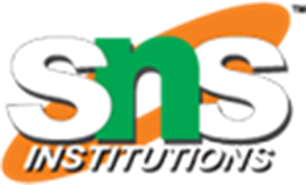 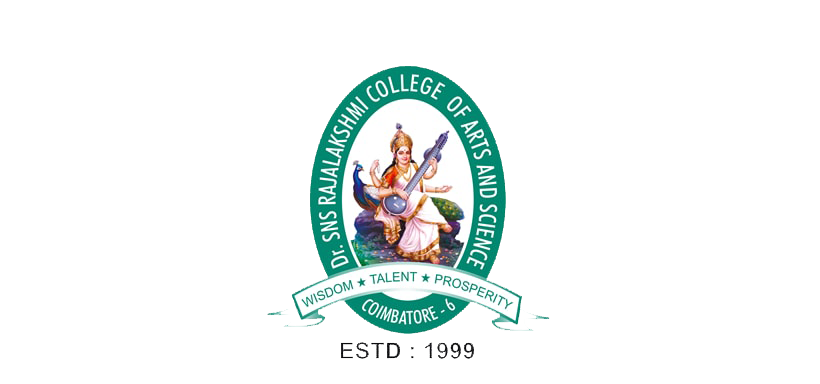 Dr.SNS RAJALAKSHMI COLLEGE OF ARTS AND SCIENCE
(AUTONOMOUS)  
Accredited by NAAC (Cycle-III) with ‘A+’ Grade
Department of Mathematics


                        COURSE: FUZZY LOGIC AND NEURAL NETWORKS

Topic: LOGIC AND CONNECTIVES
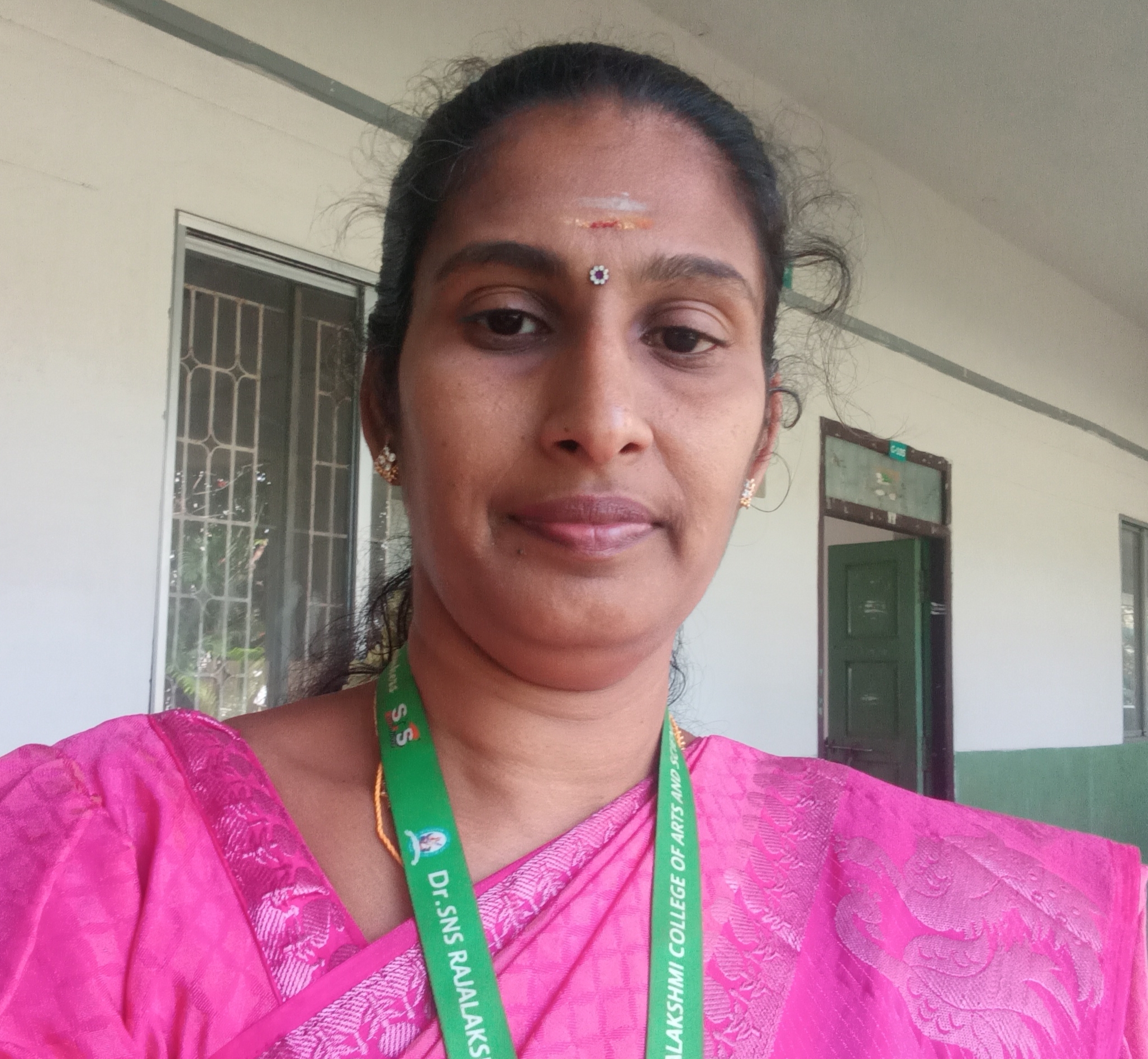 S.REKHA
Assistant  Professor
Dept. of Mathematics
Dr. SNSRCAS
S.REKHA/ASSISTANT PROFESSOR / DEPT OF MATHS/DR.SNSRCAS
1
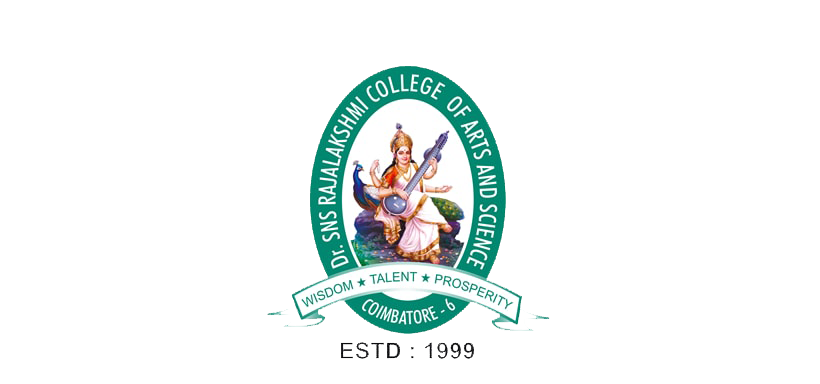 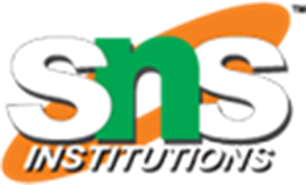 LOGIC CONNECTIVES
The Five (5) Common Logical Connectives or Operators
Negation

Conjunction (AND)

Disjunction (Inclusive OR)

Implication (Conditional)

Biconditional (Double Implication)
S.REKHA/ASSISTANT PROFESSOR / DEPT OF MATHS/DR.SNSRCAS
2
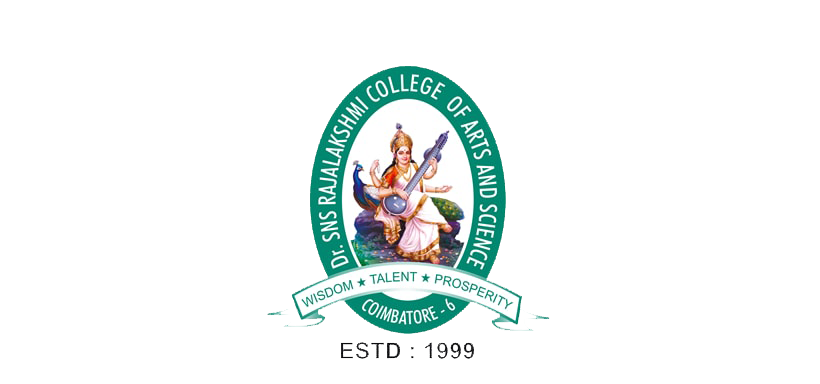 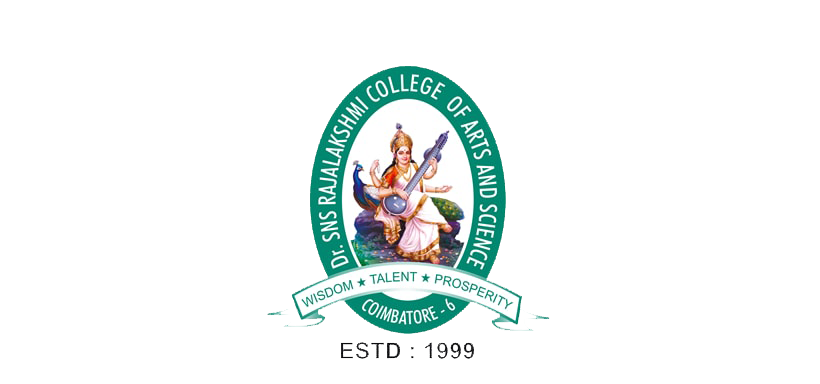 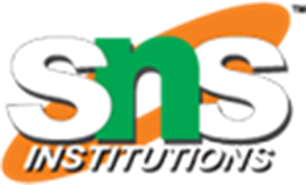 I.                 Truth Table of Logical Negation


The negation of a statement is also a statement with a truth value that is exactly opposite that of the original statement. For instance, the negation of the statement is written symbolically as
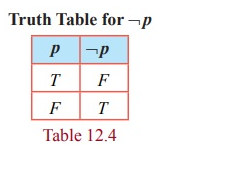 S.REKHA/ASSISTANT PROFESSOR / DEPT OF MATHS/DR.SNSRCAS
3
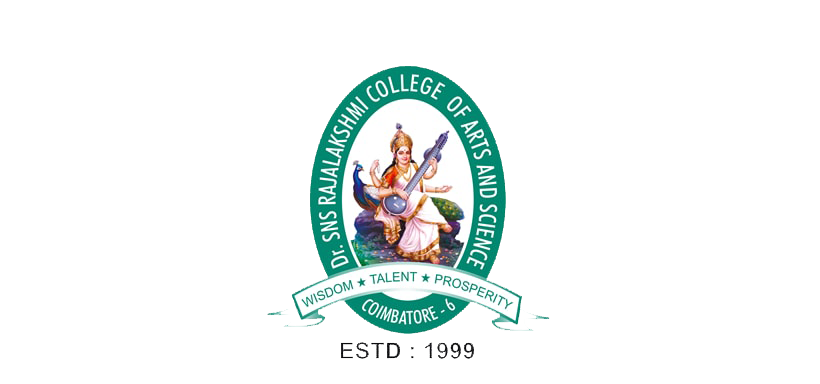 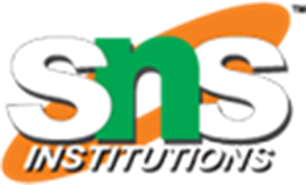 Truth Table of Logical Conjunction



A conjunction is a type of compound statement that is comprised of two propositions (also known as simple statements) joined by the AND operator.
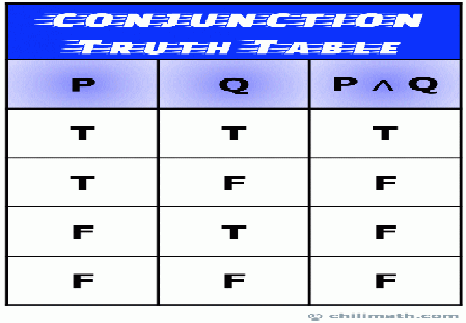 S.REKHA/ASSISTANT PROFESSOR / DEPT OF MATHS/DR.SNSRCAS
4
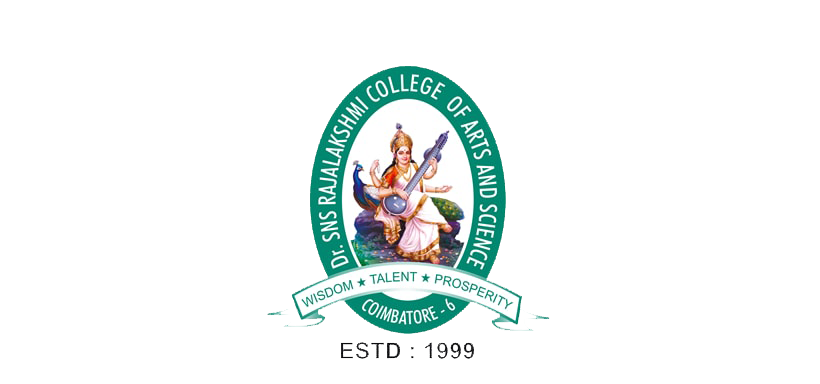 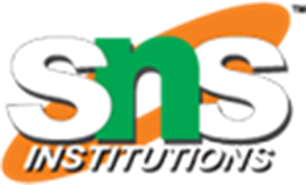 Truth Table of Logical Disjunction


A disjunction is a kind of compound statement that is composed of two simple statements formed by joining the statements with the OR operator.
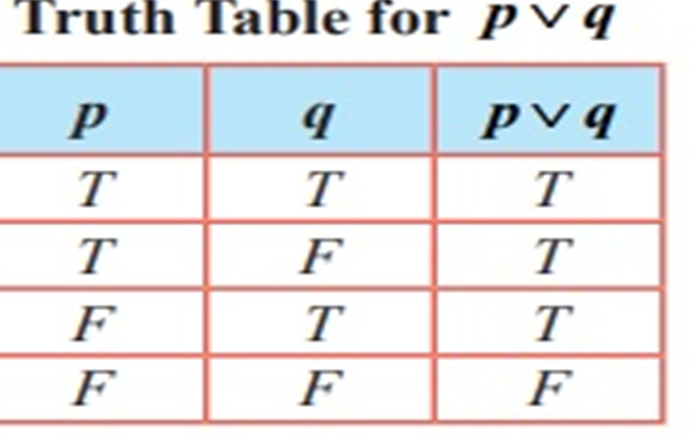 S.REKHA/ASSISTANT PROFESSOR / DEPT OF MATHS/DR.SNSRCAS
5
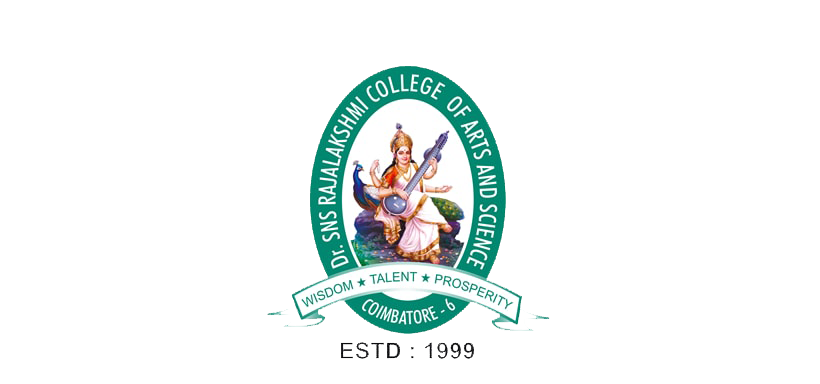 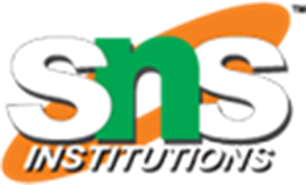 Truth Table of Logical Implication

An implication (also known as a conditional statement) is a type of compound statement that is formed by joining two simple statements with the logical implication connective or operator.
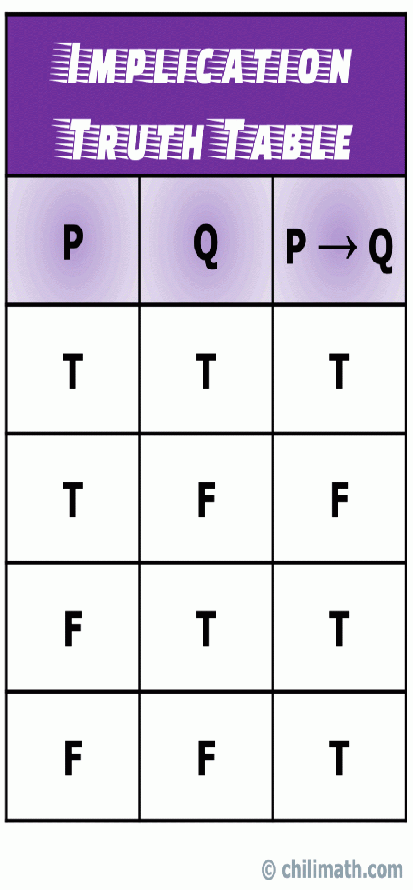 S.REKHA/ASSISTANT PROFESSOR / DEPT OF MATHS/DR.SNSRCAS
6
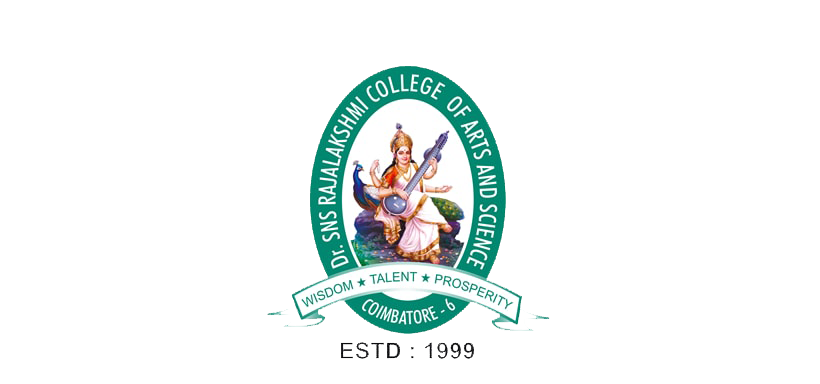 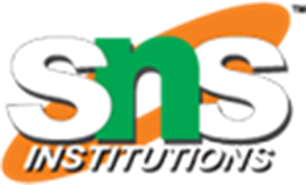 Truth Table of Logical Biconditional

A double implication (also known as a biconditional statement) is a type of compound statement that is formed by joining two simple statements with the biconditional operator.
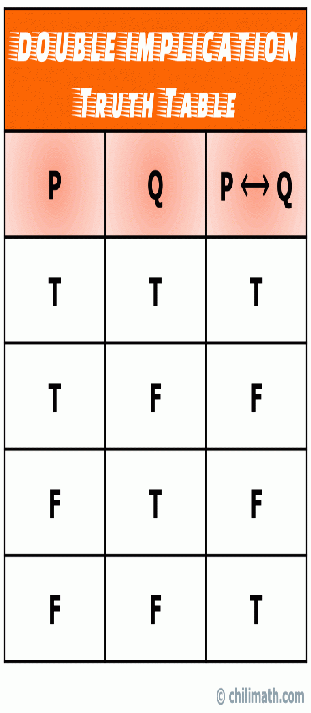 S.REKHA/ASSISTANT PROFESSOR / DEPT OF MATHS/DR.SNSRCAS
7
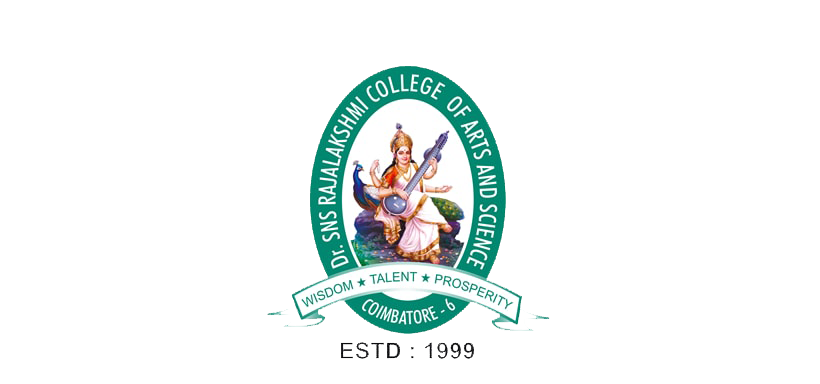 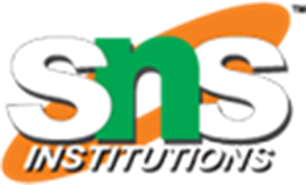 THANK YOU
S.REKHA/ASSISTANT PROFESSOR / DEPT OF MATHS/DR.SNSRCAS
8